Effect of high pressure-volume and low pressure-volume mechanical ventilation on plasmatic levels of IL-6, TNF-α, 
neutrophil elastase (ELT) and myeloperoxidase (MPO)
 in horses during general anaesthesia  Cenani A. 1, Cerri S. 1, Gougnard A. 1, Detilleux J. 2, Franck T. 1, Serteyn D. 1, Sandersen C. 1 1Clinical Department of Companion Animals and Horses, 2Department of Animal Production, Faculty of Veterinary Medicine, University of Liege, Liege, Belgium.
INTRODUCTION

Mechanical ventilation (MV) may trigger some pulmonary inflammatory response in absence of pre-existing lung disease1. Conventional ventilation may also enhance systemic inflammatory response after major surgical procedure2.
AIM

To investigate SYSTEMIC changes in equine pro-inflammatory mediators (IL-6, TNF-α, ELT, MPO) after 60 min of conventional mechanical ventilation in anaesthetized horses undergoing surgery.
METHODS

Animals: 34 client-owned  ASA I-II horses (9.8±5.4 years, 510±88 kg) undergoing elective soft tissue or orthopaedic surgery.

Anaesthesia: Premedication with acepromazine (0.1 mg.kg-1, IM) followed by xylazine (0.6 mg.kg-1, IV) 10 minutes prior to induction with ketamine (2.2 mg.kg-1, IV) and midazolam (0.06 mg.kg-1, IV). Partial intravenous anaesthesia was used for maintenance of anaesthesia: isoflurane in 70% O2 and 30% air; ketamine and midazolam CRIs (1 and 0.02 mg.kg.h-1, respectively, discontinued 20 min prior to recovery). 
Surgical procedure started 25 min after induction and lasted a minimum of 45 min.
Antibiotics and NSAIDs were given on the morning of the surgery.

Mechanical Ventilation : Intermittent positive pressure ventilation was started 10 min after induction, using a volume-target, time-cycled ventilator (Drager AVE ventilator, Drager Medical) used in continuous mandatory ventilation mode . Horses were randomly allocated to 4 groups:
Low pressure-low volume: PIP 15 cmH2O, VT≤ 10ml.kg-1, in DORSAL (15D, n=5) or LATERAL (15L, n=11) recumbency.
High pressure-high volume: PIP 30 cmH2O, VT>10 ml.kg-1, in DORSAL (30D, n=9), or LATERAL (30L, n=9) recumbency.
I:E ratio was set between 1:2 and 1:3. Respiratory rate was 7.6±3.1 breaths per min (Min: 4 - Max: 15) to achieve the PIP and VT. 


Measurements:
Peripheral arterial blood gas analysis every 20 min (AVL Compact 3 blood gas analyser). Horses were excluded if PaCO2 was < 30 or >60 mmHg, and if PaO2 < 80 mmHg. 
Peripheral venous blood samples (EDTA, jugular vein) immediately before the start of MV (T0, n=34) and 60 min after (T1, n=34) were immediately centrifuged. The plasma was stored 30 min at -20°C. IL-6, TNF-α, ELT and MPO measured with equine specific ELISA.

Statistical analysis:
A linear mixed model with a 1st-order autoregressive structure was used on normalized data (significance: α<0.05)
Fixed effects: time, recumbency, PIP and their 2x2 interactions. Main effects: anti-inflammatory drugs and antibiotics. Covariate: weight. Random effects: horse and repeated measures within horses.
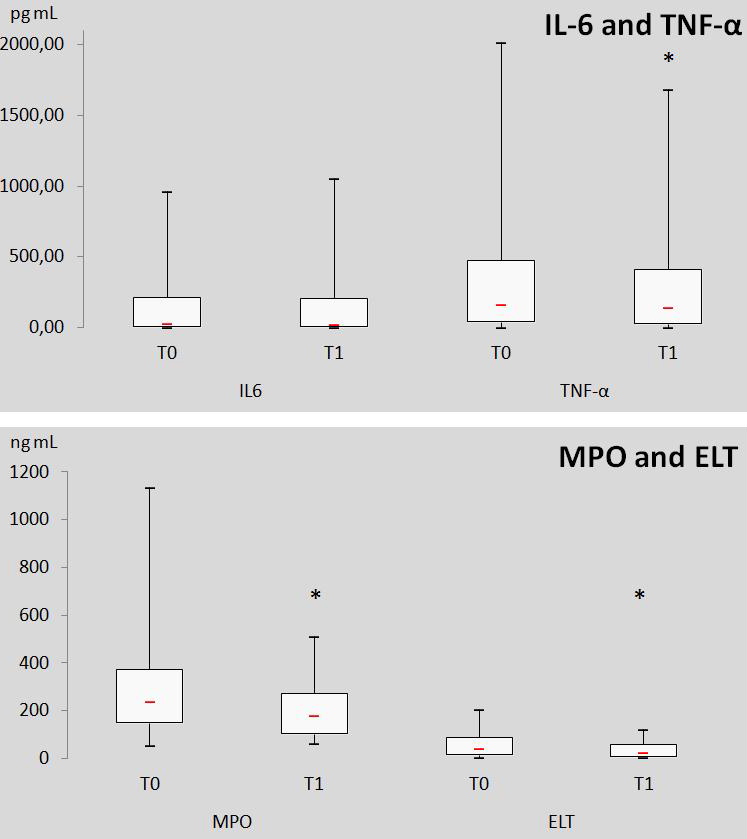 RESULTS

Plasma concentrations of TNF-α, ELT and MPO significantly decreased at T1 independently  of PIP, recumbency or their 2-by-2 interactions. Plasma concentration of IL-6 was not significantly different at T1 (fig 1-3).
VT significantly varied with PIP and recumbency; RR and PaCO₂ significantly varied with PIP; minute volume significantly varied with recumbency (table I).
No correlation with anti-inflammatory drug and antibiotic therapies was found.
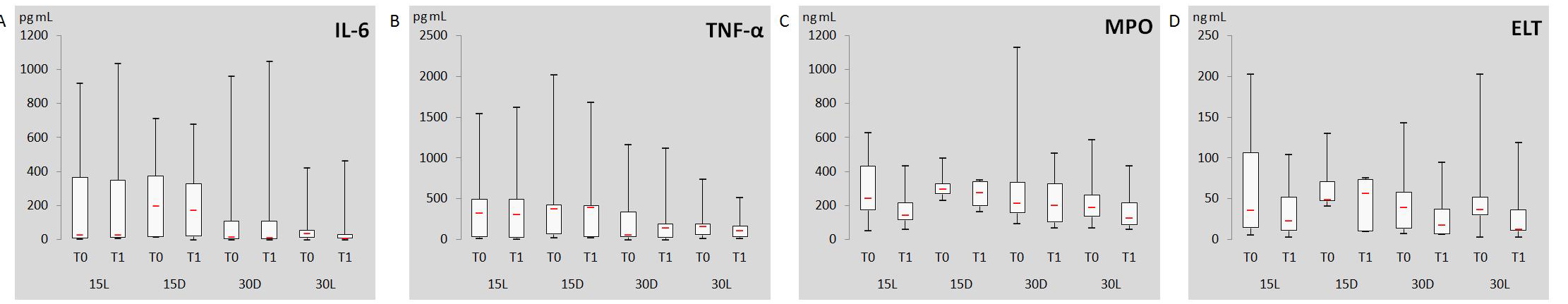 Figure 1: Plasma concentrations of equine IL-6, TNF-α , MPO and ELT at T0 and T1 (n=34). *: Significantly different from T0 (p < 0.05).
CONCLUSIONS

None of the protocols tested in this study were associated with a systemic increase of equine pro-inflammatory mediators (IL-6, TNF-α, ELT, MPO) after 60 minutes of mechanical ventilation.
The use of drugs with anti-inflammatory properties may have contributed to the overall decreased systemic inflammatory mediator concentration, despite MV and surgery.
Pulmonary inflammation, undetectable systemically, cannot be excluded, as suggested recently.3
Figure 2:Plasma concentrations of equine IL-6, TNF-α , MPO and ELT in 15D, 15L, 30D and 30L at T0 and T1
Table I: Intraoperative respiratory and pulmonary variables at T0 and T1 in 15L, 15D, 30D and 30L at T1 (mean±standard deviation, *: significantly different (p<0.05)).
Figure 3: Percent change in plasma equine IL-6, TNF-α, MPO and ELT concentrations in 15L, 15D, 30D and 30L at T1. Results are expressed as relative values (%) of T0
Abbreviations:
15L: low pressure-volume ventilation in lateral recumbency; 15D: low pressure-volume ventilation in dorsal recumbency; 30D: high pressure-volume ventilation in dorsal recumbency; 30L:  high pressure-volume ventilation in lateral recumbency; 
IL: Interleukin; TNF: Necrosis Factor, MPO: Myeloperoxidase, ELT: Neutrophil Elastase, MV: Mechanical Ventilation, PIP: Peak Inspiratory Pressure, T0: at the start of mechanical ventilation; T1: after 60 minutes of mechanical ventilation;
 VT: Tidal Volume
References:
1: Wolthuis EK, Vlaar AP, Choi G, Roelofs JJ, Jeffermans NP, Schultz MJ (2009) Mechanical ventilation using non-injurious ventilation settings cause lung injury in the absence of pre-existing lung injury in healthy mice. Crit Care 13, R1.
2: Michelet P, D'journo XB, Roch A, Doddoli C, Marin V, Papazian L, Decamps I, Bregeon F, Thomas P, Auffray JP (2006) Protective ventilation influences systemic inflammation after esophagectomy: a randomized controlled study. Anesthesiology 105, 911-919.
3: Hong CM, Xu DZ, Lu Q, Cheng Y, Pisarenko V, Doucet D, Brown M, Zhang C, Deitch EA, Delphin E (2012) Systemic inflammatory response does not correlate with acute lung injuray associated mechanical ventilation startegies in normal lungs. Anesth Anal, 115:118-21.
Contact: Charlotte Sandersen, charlotte.sandersen@ulg.ac.be